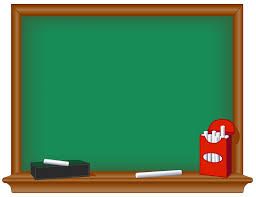 Восьме травня
Класна робота
Правопис часток
Разом
Аби -, ані -, де -, чи -, чим -,
що -, як -,сь -
Наприклад: анітрохи, щось
Би(б), то, що в складі сполучників :
 щоб, нібито, абощо, немовбито
Же( ж)  у складі часток : аякже, атож
Тренувальна вправа
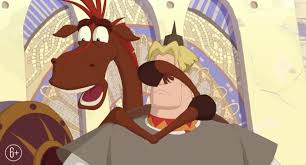 і
Доберіть репліки популярному персонажу, які б містили частки, що пишемо разом.
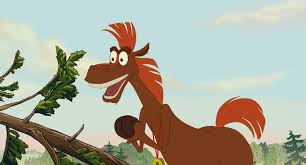 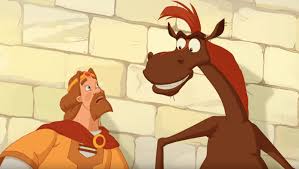 Через дефіс
Казна -, хтозна -, - будь, будь -, небудь -:
будь-хто,  який - небудь
Бо, но, то, от, таки, коли вони виділяють 
значення окремого слова : давай – но, 
зробив – таки.
Частку таки пишемо окремо, якщо вона
стоїть перед словом, якого стосується: 
таки зробив.
Тренувальна вправа
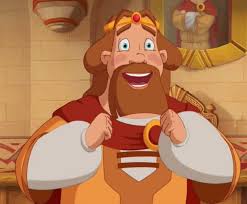 Доберіть репліки популярному персонажу, які б містили частки, що пишемо через дефіс.
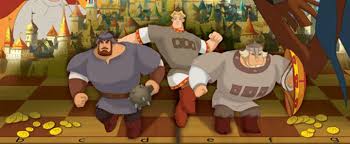 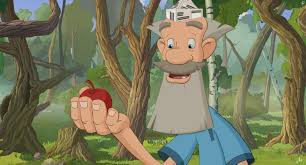 Окремо
Би(б), же(ж) : коли б, прийшов же
Що в сполуках дарма що, поки що, хіба що,
 тільки що, що ж до.
Якщо між часткою і словом , до якого
вона приєднується, стоїть інша частка 
чи прийменник: все ж таки, іди ж бо…
Тренувальна вправа
Допоможи Юлію !
Випиши слова, які треба писати окремо.
Ота(ж), зрозуміли(б),
казна(що), яко(сь), написав   ( таки), ( таки) написав, адже( ж), іди(бо), (що)дня, сиди(ж)бо, як(от), (аби)коли, попроси(ж)бо, неначеб(то), вона(ж)таки, та(й),  хоча(б), поки(що), що(то)за, навряд(чи), зловив(би), хай(спробує), був(би), 
обачніше(б).
Рятуйте!
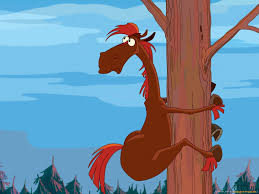 Самоперевірка. Пригадайте, коли частки пишемо…
Разом…
Окремо……
Через дефіс…
Домашнє завдання
§ 49. Правопис часток. Сторінка 183.
Вправа 528.
Творче завдання ( за бажанням)
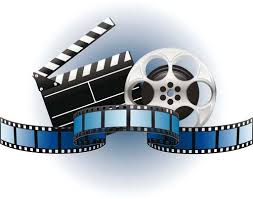